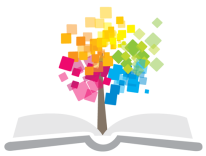 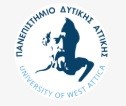 Πανεπιστήμιο Δυτικής Αττικής
Βάσεις Δεδομένων ΙΙ
Ενότητα 9: Συναλλαγές (Transactions) στο προϊόν mySQL

Χ. Σκουρλάς
Τμήμα Μηχανικών Πληροφορικής και Υπολογιστών
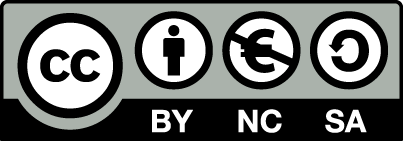 Σκοπός Μαθήματος
Σκοπός του μαθήματος είναι να παρουσιάσει τις έννοιες των Συναλλαγών (Transactions)  στο προϊόν mySQL.
1
Συναλλαγές (SQL Transactions)στη mySQL
Η συμπεριφορά της MySQL εξαρτάται από την χρησιμοποιούμενη μηχανή (database engine). Επομένως, αυτό το τμήμα της παρουσίασης εστιάζει σε MySQL/InnoDB τη μηχανή που υποστηρίζει Συναλλαγές.
2
Σε περιβάλλον mySQL
Δείτε τις μηχανές 
Χρησιμοποιήστε InnoDB engine 

Να πως βλέπουμε τις μηχανές:
show engines;
-- shows all the engines

Να πως θα δημιουργήσουμε έναν πίνακα με χρήση της InnoDB engine: 
SHOW DATABASES;
-- if TestDB is found then
DROP DATABASE TestDB;
-- 
CREATE DATABASE TestDB;
USE TestDB;
-- create table
3
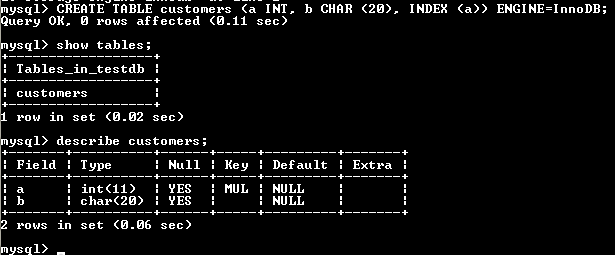 4
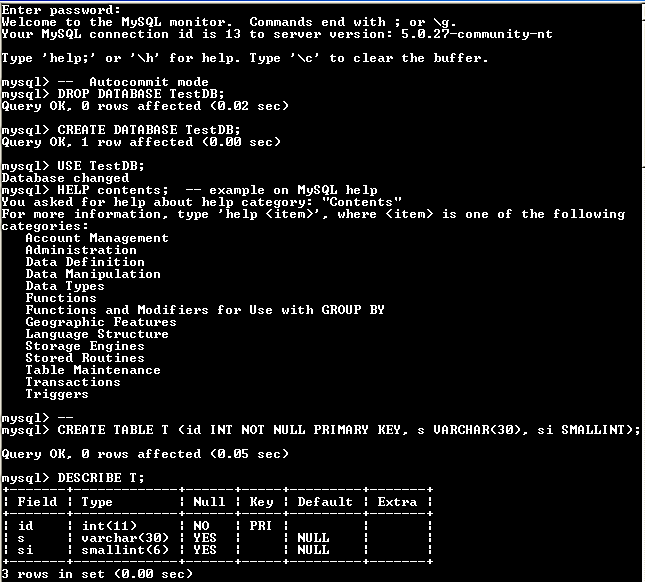 Η MYsql ξεκινά σε Autocommit mode, δηλαδή κάθε εντολή εκτελείται και το αποτέλεσμά της καταγράφεται στη βάση. 
Στα screenshots στη συνέχεια βλέπουμε εντολή HELP και εντολή ROLLBACK η οποία όμως δεν έχει κάποια επίδραση λόγω Autocommit mode.
5
Κάθε εντολή INSERT, UPDATE, DELETE σε Autocommit mode εκτελείται και το αποτέλεσμά της καταγράφεται άμεσα στη βάση
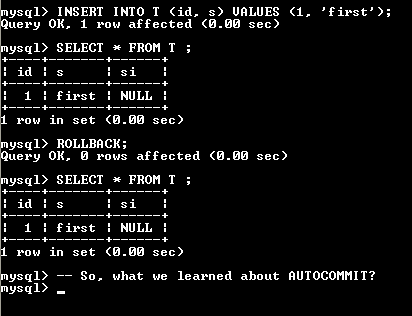 6
Πρώτος πειραματισμός με συναλλαγές START TRANSACTION
START TRANSACTION; -- εκκίνηση (έναρξη) συναλλαγής
INSERT INTO T (id, s) VALUES (2, 'second');
SELECT * FROM T ;
ROLLBACK;
SELECT * FROM T;
-- So, what we learned about transaction?
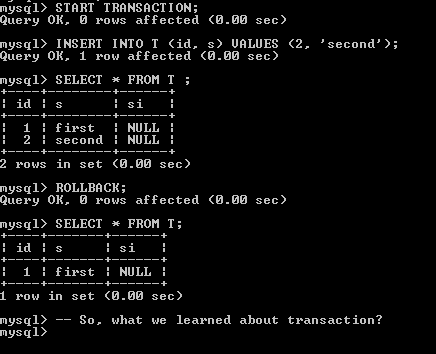 Η εντολή ROLLBACK αναίρεσε τις μεταβολές στη βάση δεδομένων και όπως θα δούμε τερμάτισε τη συναλλαγή (transaction)
7
Τι θα συμβεί στη συνέχεια;
Είμαστε και πάλι σε Autocommit mode και κάθε εντολή INSERT, UPDATE, DELETE έχει «οριστικό» χαρακτήρα, δεν αναιρείται.
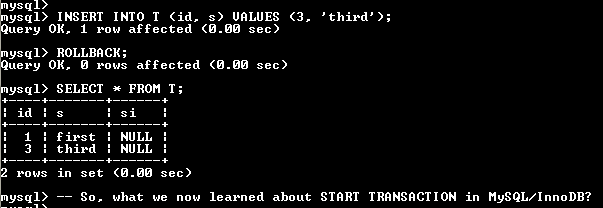 Η συναλλαγή που αρχίζει με START TRANSACTION τελειώνει με την εκτέλεση COMMIT/ROLLBACK.
8
Ξαναγυρίζουμε στο σημείο εκκίνησης. Στα παραδείγματα παρακάτω θα κάνουμε πάντα το ίδιο





Σταματάμε το Autocommit mode. Σχεδόν σε όλα τα επόμενα παραδείγματα θα χρησιμοποιήσουμε αυτή την απενεργοποίηση της Autocommit mode. 
Τότε μπορούμε να έχουμε πολλές transactions.
Κάθε συναλλαγή τερματίζεται με COMMIT ή ROLLBACK και αρχίζει η επόμενη.
Θα εξετάσουμε αν οι εντολές της Data Definition Language προκαλούν αυτόματο Commit.
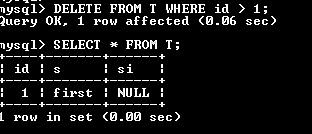 9
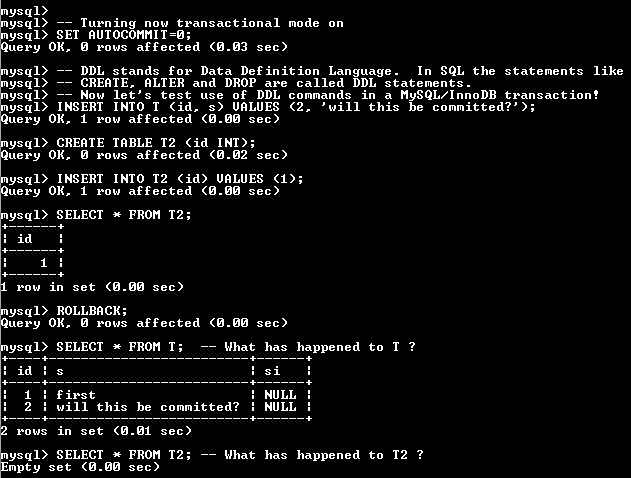 Μετά την εντολή CREATE TABLE εκτελέστηκε αυτόματα δήλωση COMMIT ενώ η επόμενη εντολή INSERT αναιρέθηκε από τη δήλωση ROLLBACK.
10
Επαναφορά
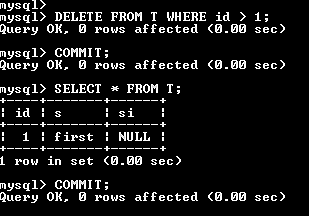 Θα εξετάσουμε αν λανθασμένες εντολές INSERT, UPDATE, DELETE οδηγούν σε αυτόματο ROLLBACK
11
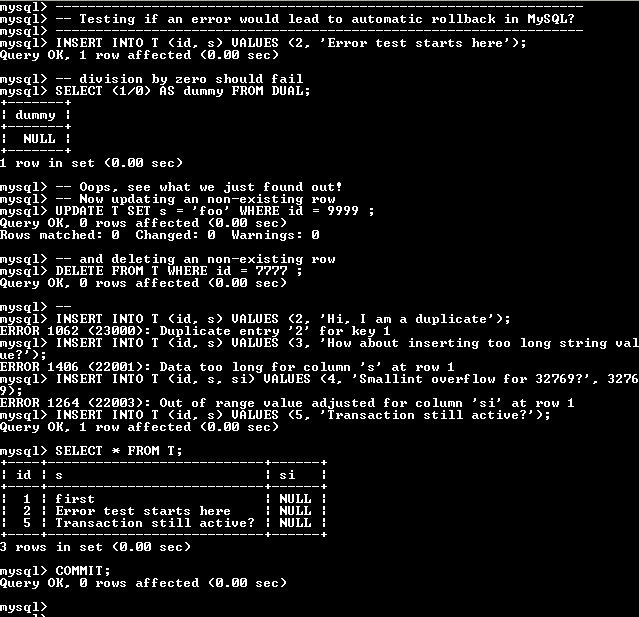 Οι λανθασμένες εντολές INSERT, UPDATE, DELETE δεν οδηγούν σε αυτόματο ROLLBACK
12
Τι θα συμβεί στην περίπτωση βίαιου τερματισμού του client;
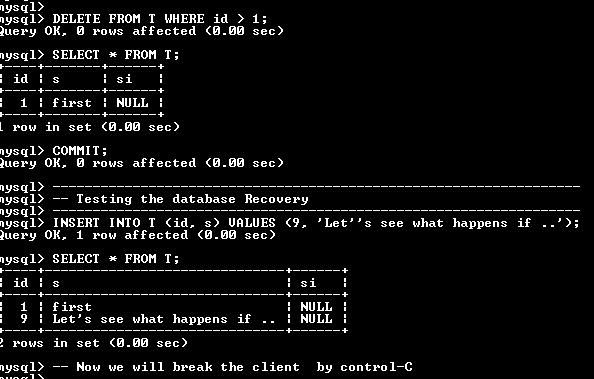 13
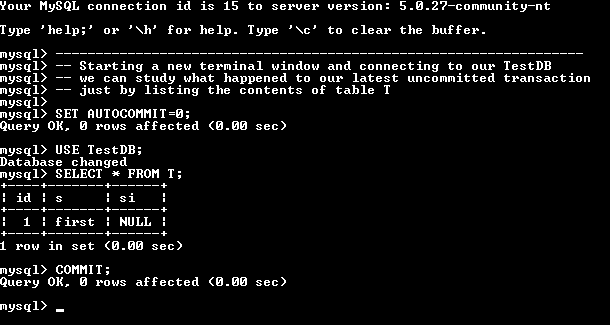 Η γραμμή που είχαμε προσθέσει δεν καταγράφηκε μόνιμα (αναιρέθηκε).
14
Περίπτωση mySQL
Θα εξετάσουμε τι ισχύει για το constraint CHECK.
Θα δοκιμάσουμε μεταφορά ποσού ανάμεσα σε λογαριασμούς
------------------------------------------------------------------
--   Experimenting with Transaction Logic
------------------------------------------------------------------
-- Experiment: COMMIT and ROLLBACK
--
DROP TABLE Accounts;
 
CREATE TABLE Accounts (
acctID  INTEGER NOT NULL PRIMARY KEY, 
balance INTEGER NOT NULL,
   CONSTRAINT unloanable_account CHECK (balance >= 0));
 
INSERT INTO Accounts (acctID,balance) VALUES (101,1000);
INSERT INTO Accounts (acctID,balance) VALUES (202,2000);
SELECT * FROM Accounts;
COMMIT;
15
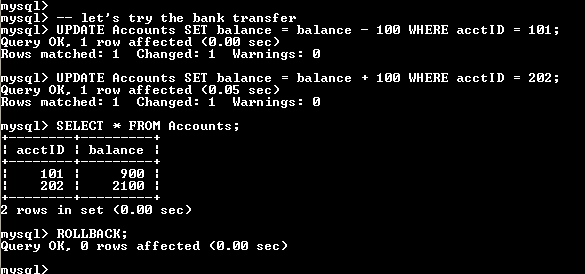 Αναιρέθηκε η μεταφορά.
16
Ας δοκιμάσουμε να δούμε αν δουλεύει το CHECK constraint
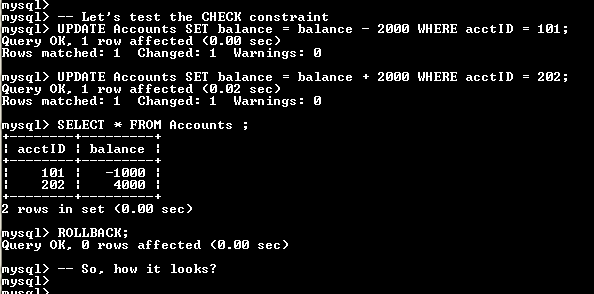 17
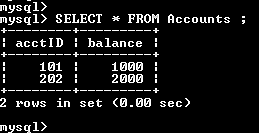 Το CHECK constraint δε δουλεύει αλλά η εντολή ROLLBACK δούλεψε.
18
Πειραματισμός με ταυτόχρονες συναλλαγές (Concurrent Transactions)
Θα ανοίξουμε δύο τερματικά (πχ θα χρησιμοποιήσουμε ταυτόχρονα περισσότερες από μία φορές το client command line) στον υπολογιστή μας.
----------------------------------------------------------------
--  Experimenting with Concurrent Transactions 
----------------------------------------------------------------
--   For concurrency experiments we will open two parallel 
--   mysql client sessions in different terminal windows.
 
--   To start with fresh contents we enter following commands on 
--   one mysql client session
19
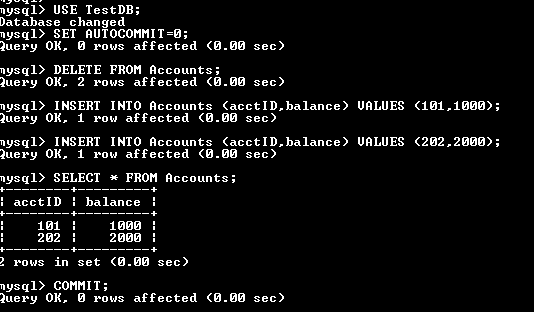 20
-- client A starts
SET AUTOCOMMIT = 0;
SET SESSION TRANSACTION ISOLATION LEVEL SERIALIZABLE;
SELECT balance FROM Accounts WHERE acctID = 101;
-- client B starts
SET AUTOCOMMIT = 0;
SET SESSION TRANSACTION ISOLATION LEVEL SERIALIZABLE;
SELECT balance FROM Accounts WHERE acctID = 101;
-- client A continues
UPDATE Accounts SET balance = balance - 200 WHERE acctID = 101;
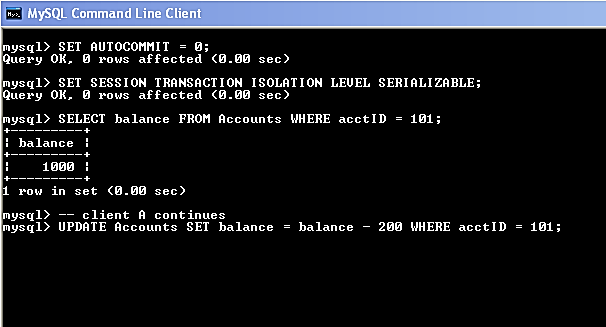 21
-- client B continues
UPDATE Accounts SET balance = balance - 500 WHERE acctID = 101;
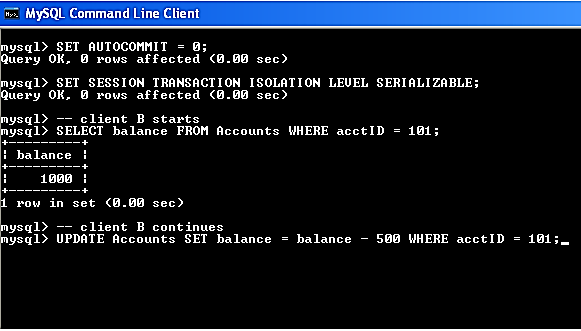 22
-- client A continues
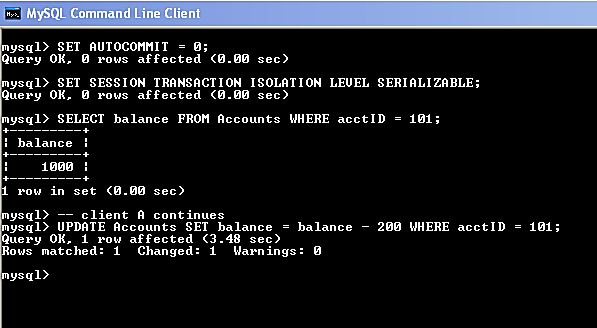 SELECT acctID, balance FROM Accounts WHERE acctID = 101;
COMMIT;
 
-- client B continues
23
SET TRANSACTION Syntax (InnoDB tables)

SET [GLOBAL | SESSION] TRANSACTION ISOLATION LEVEL
  {
       REPEATABLE READ
     | READ COMMITTED
     | READ UNCOMMITTED
     | SERIALIZABLE
   }
24
Προσομοίωση  «Τυφλής αντικατάστασης» (Blind Overwriting)MySQL’s default lock timeout = 90 seconds
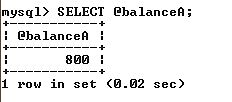 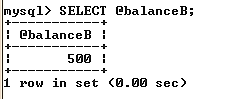 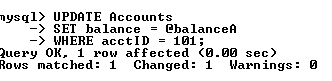 26
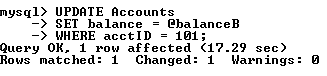 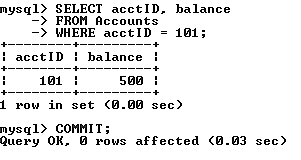 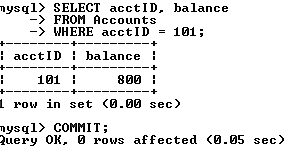 27
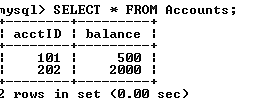 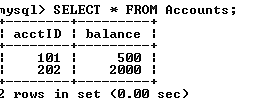 28
using “sensitive updates” in SELECT-UPDATE scenarios without local variables
29
Απόπειρα εμφάνισης dirty read
What if ‘READ UNCOMMITTED’ is replaced by RC / RR’ / S in transaction B?
30
The non-repeatable read anomaly
Τι θα συμβεί αν θέσουμε στην transaction A το επίπεδο απομόνωσης (isolation level) ίσο με REPEATABLE READ;
31
Απόπειρα εμφάνισης insert phantom
DELETE FROM Accounts;
INSERT INTO Accounts (acctID,balance) VALUES (101,1000);
INSERT INTO Accounts (acctID,balance) VALUES (202,2000);
SELECT * FROM Accounts;
COMMIT WORK;
32
Ερωτήσεις
α) Η συναλλαγή Β πρέπει να περιμένει τη συναλλαγή A; 
β) Είναι η (πρόσφατα εισαχθείσα από τη συναλλαγή Β) γραμμή acctID = 303 ορατή στο περιβάλλον της συναλλαγής Α; 
γ) Επηρεάζεται το σύνολο αποτελεσμάτων (resultset) του βήματος 4, αν αλλάξετε τη σειρά των βημάτων 2 και 3;
33
Τέλος Ενότητας
Η εισήγηση βασίζεται σε σειρά μαθημάτων του Χ. Σκουρλά για θέματα “SQL Transactions” (σε συνεργασία με Δ. Δέρβο) στο πλαίσιο του “DBTech VET Teacher programme.
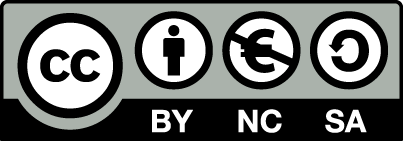 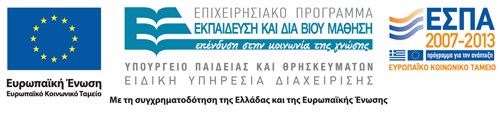 Σημειώματα
Σημείωμα Αναφοράς
Copyright Πανεπιστήμιο Δυτικής Αττικής, Χρήστος Σκουρλάς 2019. Χρήστος Σκουρλάς. «Βάσεις Δεδομένων ΙΙ. Ενότητα 9: Συναλλαγές (Transactions) στο προϊόν mySQL». Έκδοση: 1.0. Αθήνα 2019. Διαθέσιμο από τη δικτυακή διεύθυνση: pyles.uniwa.gr.
36
Σημείωμα Αδειοδότησης
Το παρόν υλικό διατίθεται με τους όρους της άδειας χρήσης Creative Commons Αναφορά, Μη Εμπορική Χρήση Παρόμοια Διανομή 4.0 [1] ή μεταγενέστερη, Διεθνής Έκδοση.   Εξαιρούνται τα αυτοτελή έργα τρίτων π.χ. φωτογραφίες, διαγράμματα κ.λ.π.,  τα οποία εμπεριέχονται σε αυτό και τα οποία αναφέρονται μαζί με τους όρους χρήσης τους στο «Σημείωμα Χρήσης Έργων Τρίτων».
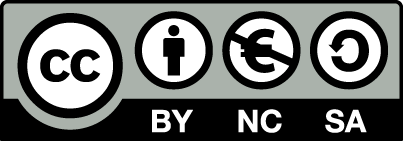 [1] http://creativecommons.org/licenses/by-nc-sa/4.0/ 

Ως Μη Εμπορική ορίζεται η χρήση:
που δεν περιλαμβάνει άμεσο ή έμμεσο οικονομικό όφελος από την χρήση του έργου, για το διανομέα του έργου και αδειοδόχο
που δεν περιλαμβάνει οικονομική συναλλαγή ως προϋπόθεση για τη χρήση ή πρόσβαση στο έργο
που δεν προσπορίζει στο διανομέα του έργου και αδειοδόχο έμμεσο οικονομικό όφελος (π.χ. διαφημίσεις) από την προβολή του έργου σε διαδικτυακό τόπο

Ο δικαιούχος μπορεί να παρέχει στον αδειοδόχο ξεχωριστή άδεια να χρησιμοποιεί το έργο για εμπορική χρήση, εφόσον αυτό του ζητηθεί.
37
Διατήρηση Σημειωμάτων
Οποιαδήποτε αναπαραγωγή ή διασκευή του υλικού θα πρέπει να συμπεριλαμβάνει:
το Σημείωμα Αναφοράς
το Σημείωμα Αδειοδότησης
τη δήλωση Διατήρησης Σημειωμάτων
το Σημείωμα Χρήσης Έργων Τρίτων (εφόσον υπάρχει)
μαζί με τους συνοδευόμενους υπερσυνδέσμους.
38
Σημείωμα Χρήσης Έργων Τρίτων
Το Έργο αυτό κάνει χρήση των ακόλουθων έργων:
“SQL Transactions” Educational and Training Content, The DBTech VET Teachers (EU LLP Transfer of Innovation) project, 1/10/2012 – 30/9/2014. Retrieved 14 May 2013. http://www.dbtechnet.org, διαθέσιμο με άδεια CC BY-NC-SA 3.0
39